Бюджетное учреждениеХанты-Мансийского автономного округа – Югры


«Реабилитационный центр для детей и подростков с ограниченными возможностями «Лучик»
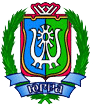 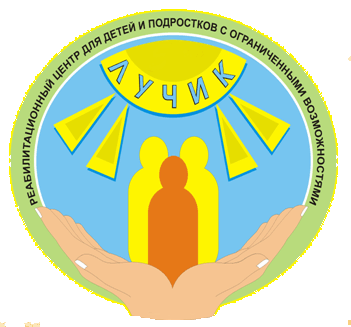 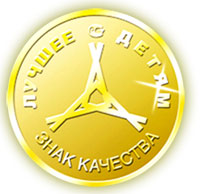 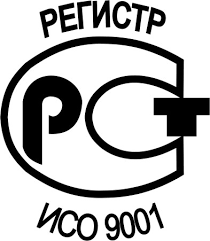 Адрес: ул. Красногвардейская, д.7а, 
г.Ханты-Мансийск, 
тел./факс: 8 (3467) 33-61-62
E-mail: mail@luchikhm.ru
Директор: Завтур Мария Александровна
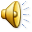 Реабилитационный центр для детей и подростков с ограниченными возможностями «Лучик»
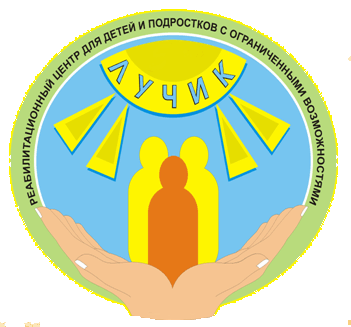 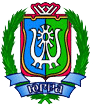 Группа поддержки

программа занятий для родителей,воспитывающих детей с ограниченными возможностями здоровья
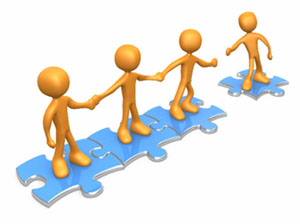 Группа поддержки родителей – инновационная форма оказания психологической помощи родителям, испытывающим трудности в воспитании детей с ОВЗ, в организации ухода и заботы о них.
Работа в группе поддержки позволяет родителям преодолеть актуальные психологические проблемы, расширить и укрепить социальные связи, получить необходимую психологическую помощь и консультацию специалистов центра.
Результатом работы группы поддержки является улучшение эмоционального состояния участников группы, способность родителей к конструктивному взаимодействию с ребенком и социумом в целом.
ЦЕЛЬ:
Организация  групповой  психологической  помощи  родителям ребенка  с  ОВЗ  и  создание  условий  для  взаимоподдержки  семей  и их жизни
ЗАДАЧИ:
1. Создание в группе атмосферы доверия и положительного микроклимата.
2. Содействие преодолению психологических проблем родителей, связанных с воспитанием ребенка с ОВЗ, и улучшение психоэмоционального состояния участников группы.  
3. Коррекция иррациональных ожиданий от ребенка.
4. Просвещение участников группы в части возрастных психологических особенностей детей, особенностей их развития и конкретных нарушений развития.
5. Обучение  конструктивным навыкам коммуникации участников группы и положительной стратегии поведения.
6.  Формирование  активной жизненной позиции и построение перспектив в решении проблем, связанных с социализацией ребенка, для преодоления социальной изоляции.
.
Участники программы: родители и/или законные представители, воспитывающие ребенка с особенностями развития.

Группа от 7 до 15 человек.

Сроки реализации:	программа циклична, рассчитана на 6 месяцев с периодичностью занятий 1 раз в неделю, продолжительность одного занятия 3 академических часа.

Программа  предполагает групповую  работу с родителями  под  руководством  психолога, социального педагога, проведение консультативной работы.
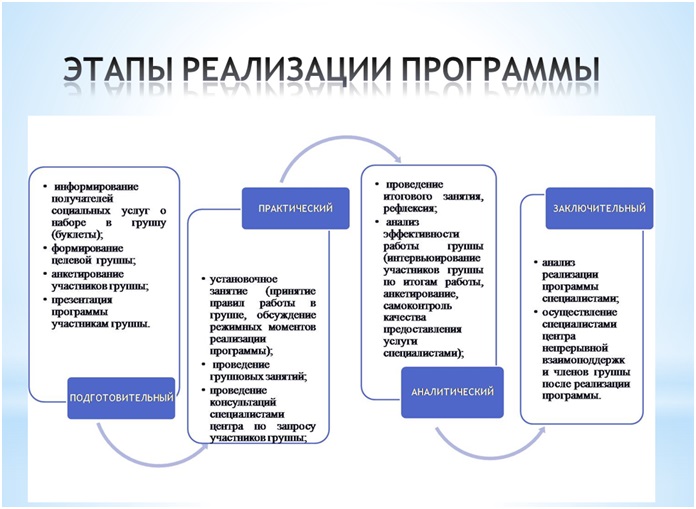 ПРОМЕЖУТОЧНЫЕ ИТОГИ
Результаты
 анкетирования участников группы
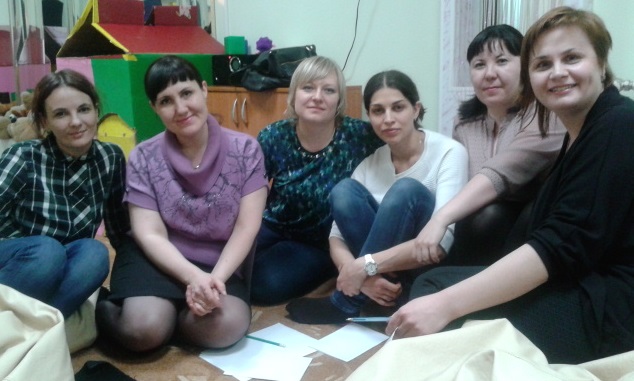 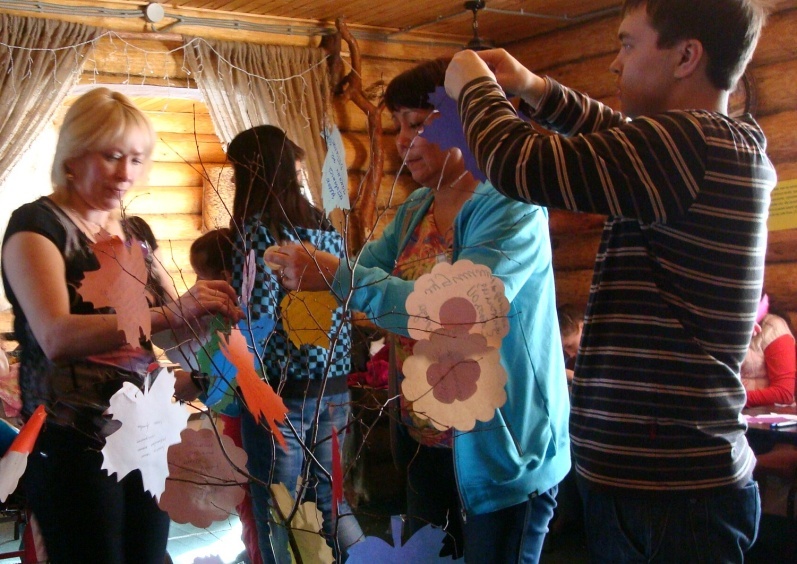 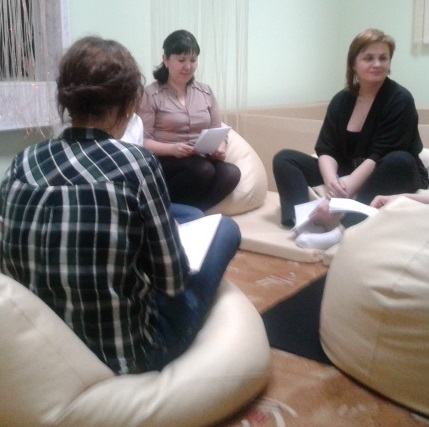